Looking for a Job
Job Interview
Form 10
A  JOB  INTERVIEW
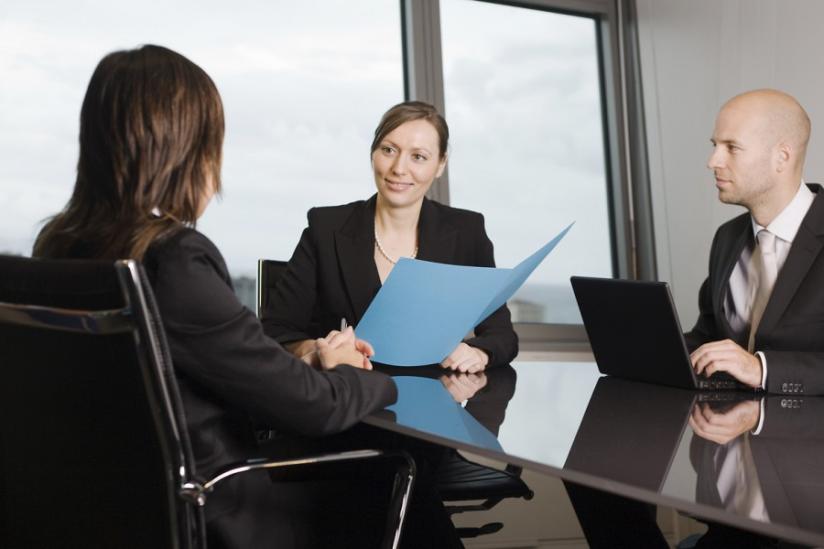 ?
What do you know about our company?
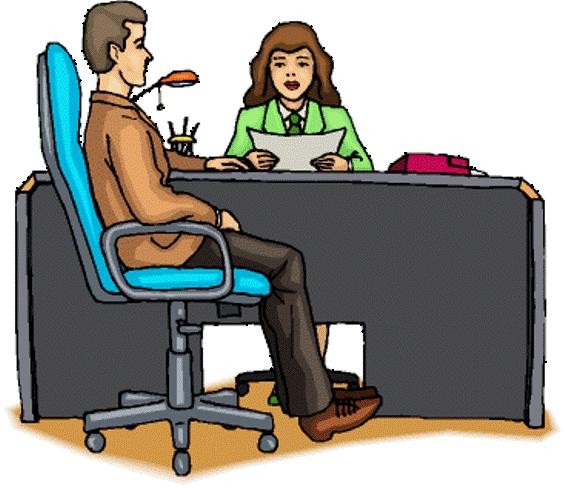 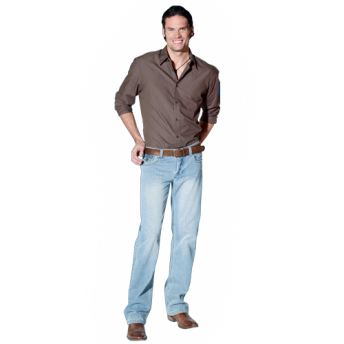 Dress Code
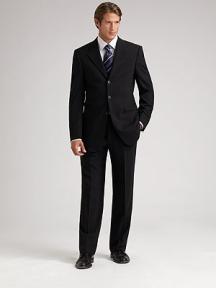 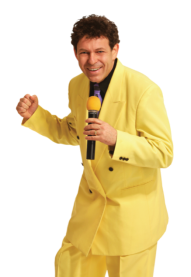 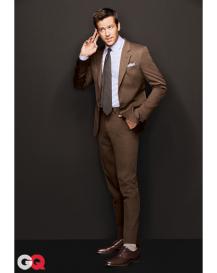 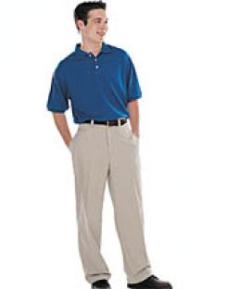 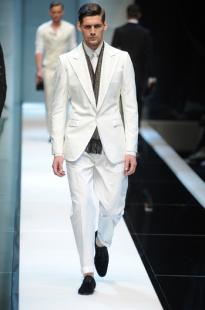 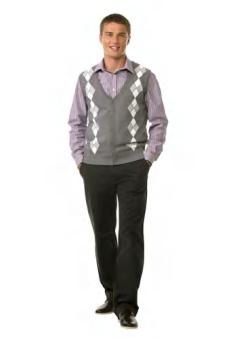 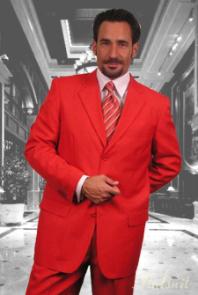 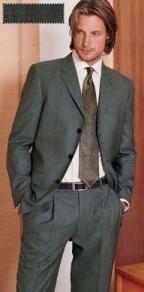 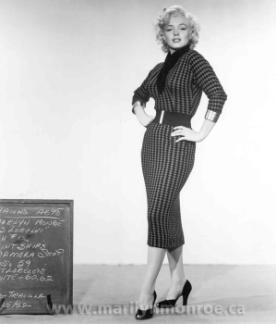 Dress Code
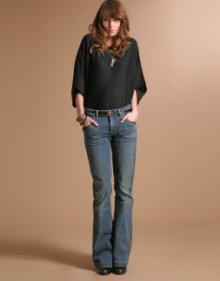 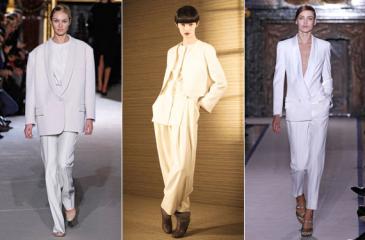 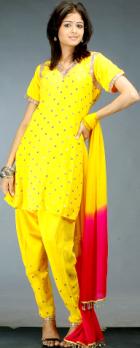 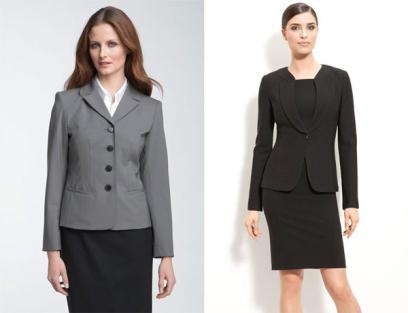 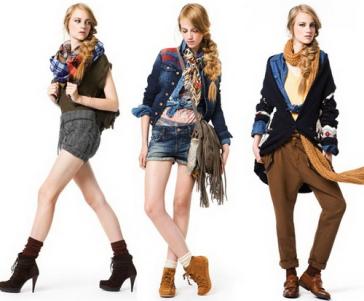 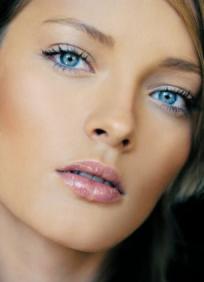 Make-up and Piercing
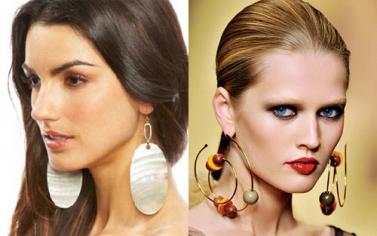 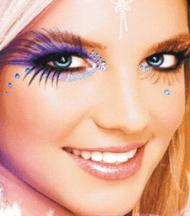 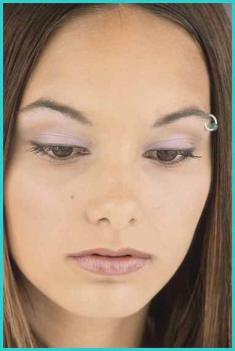 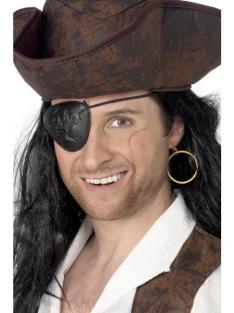 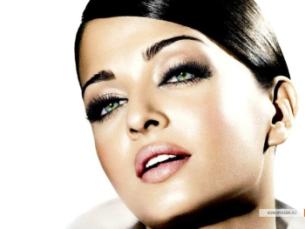 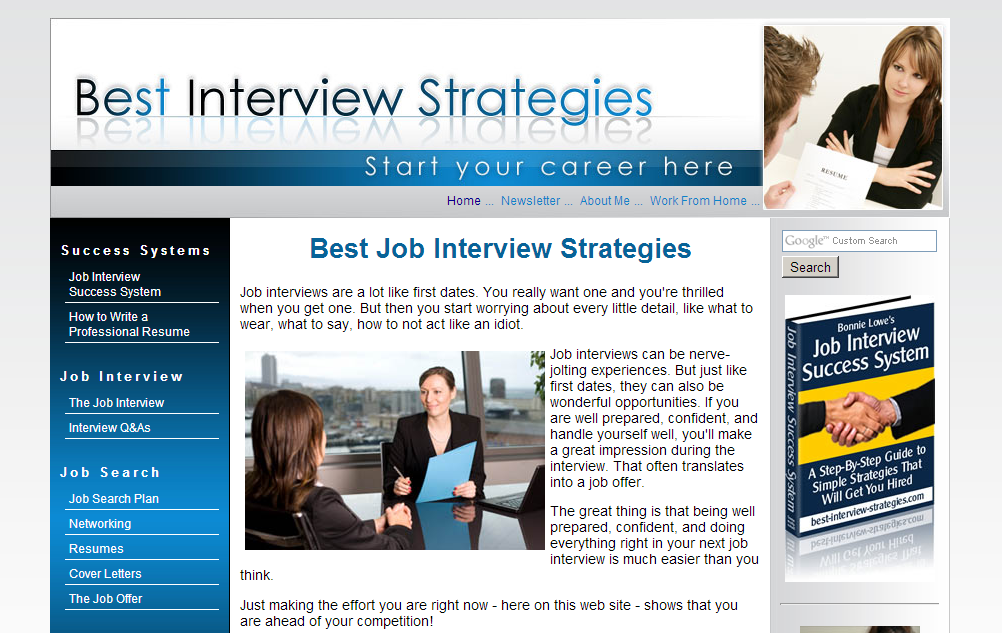 make-up
appropriate clothes
perfume
handshake
cell phone
smile
copy of your CV
eye contact
personal questions
business card
assessing your weak points
things to say about yourself
The most commonly asked interview questions
-  Tell me about yourself.
-  What is your experience in the field?
-  What was the reason for leaving your previous job?
-  Do you believe you are successful?
-  What would your co-workers say about you?
-  What can you tell me about our company?
-  Do you consider yourself a team player?
- Why should we choose you for the position?
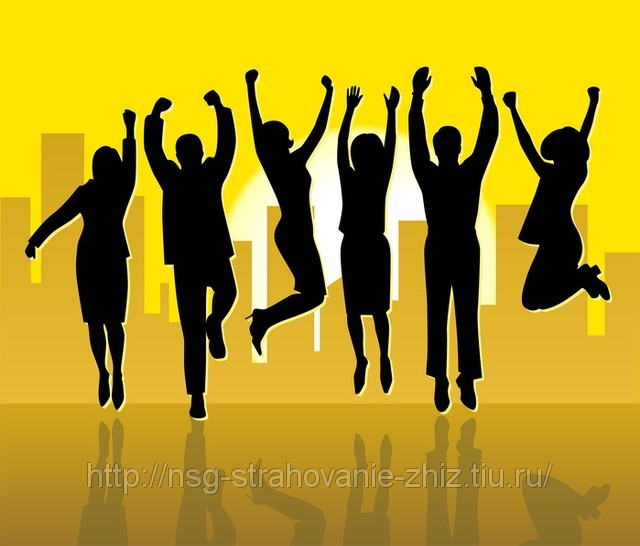 http://www.best-interview-strategies.com
When can you start?